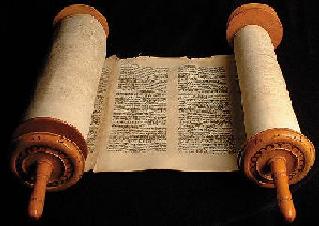 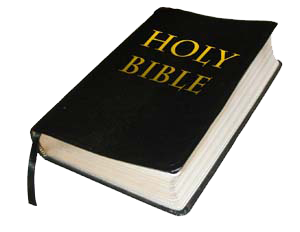 Raamattu
Juutalaisten ja kristittyjen pyhä kirja
Alkukertomukset VT:ssa
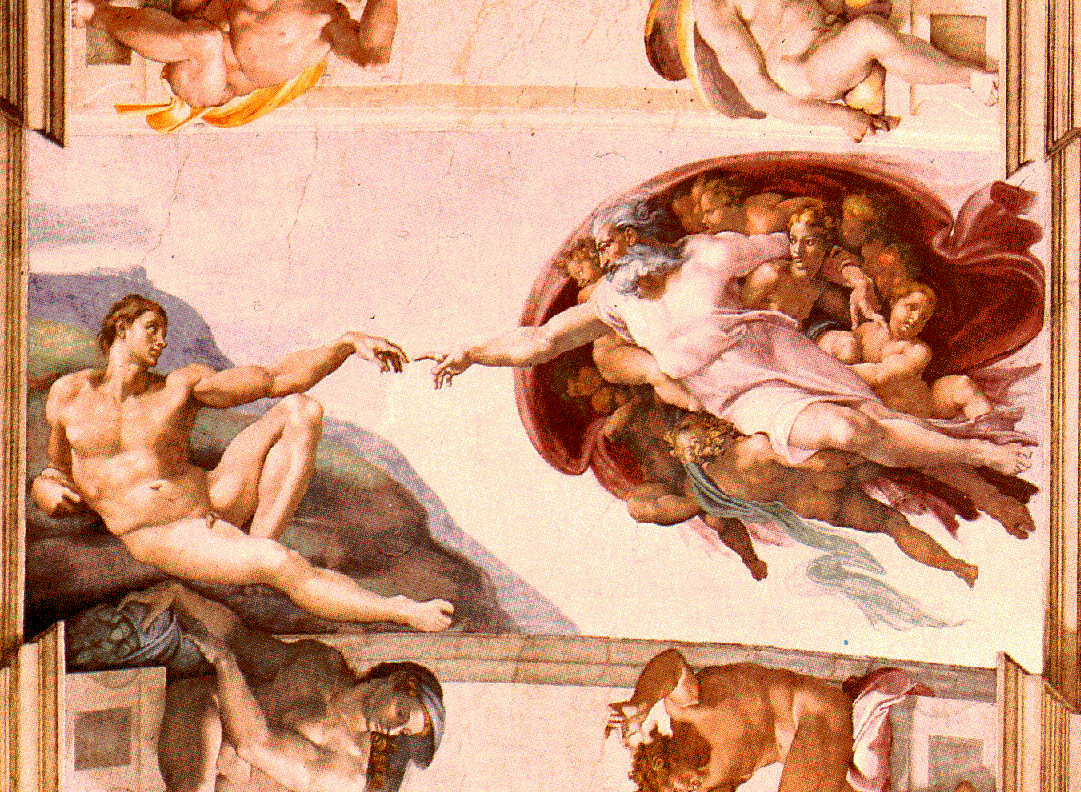 1. luomiskertomus
- Pappiskirja
Jumala loi maailman kuudessa
 päivässä
2. luomiskertomus
- Jumala loi ihmisen omaksi kuvaksi
- Mieheksi ja naiseksi
- Viljelemään ja varjelemaan maata
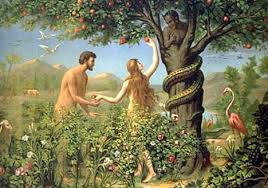 Syntiinlankeemus
Käärme ja Eeva
Kuolemattomuus meni
Paratiisista karkotus
Kain ja Abel
- veljesmurha
Babylonin torni
Ihminen halusi päästä Jumalan yhteyteen
Jumala sekoitti kielet
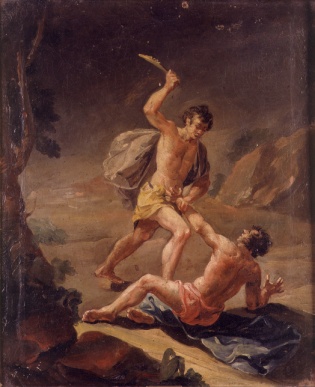 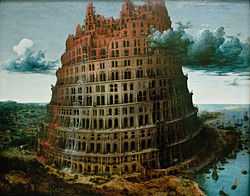 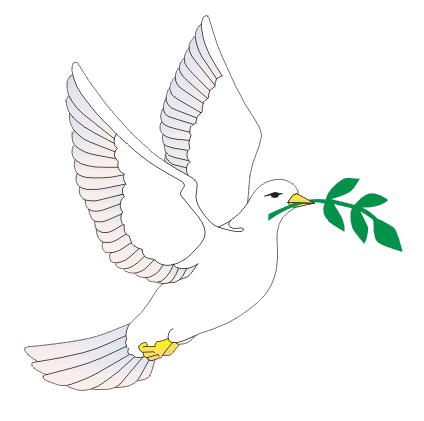 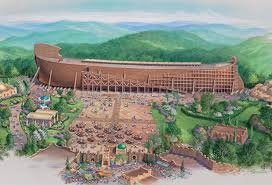 Nooan Arkki
Vedenpaisumus
Kyyhky ja palmunoksa
sateenkaari
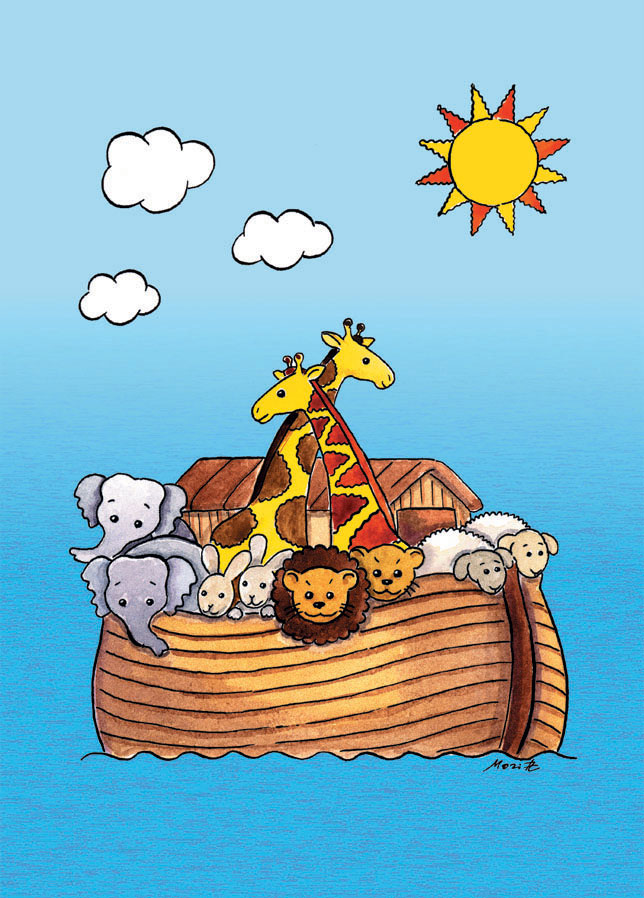 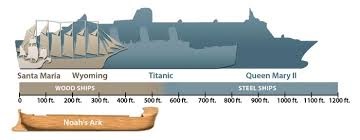 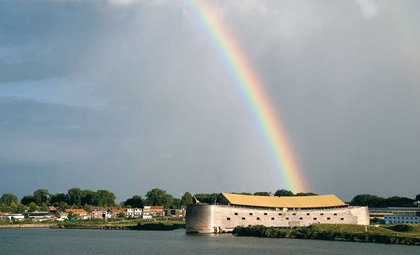 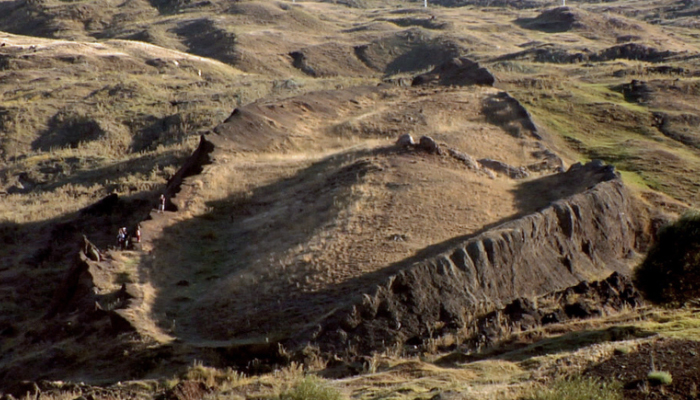 Patriarkkakertomukset
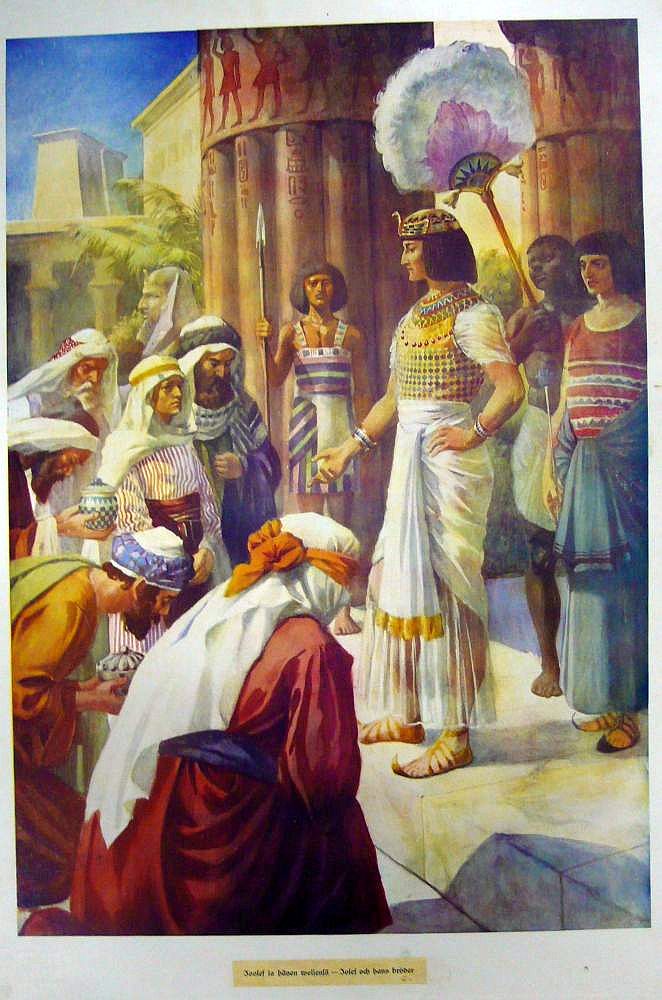 Patriarkka - kanta-isä
Aabraham
Isak
Jaakob
- Joosef ja hänen 11 veljeään
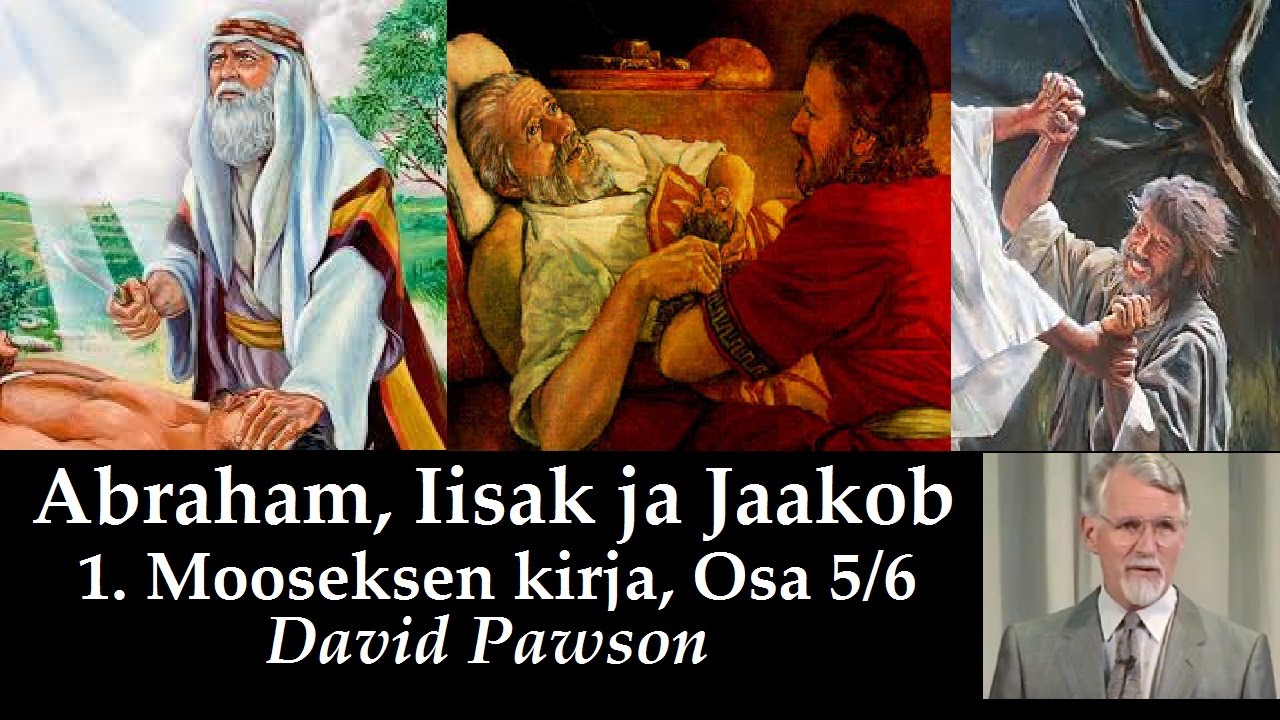 Seemiläinen Abram-Aabraham, matka Ur - Harran - Palestiina
Vaellus kohti Palestiina
Aabraham vaelsi Kaksoisvirtain maasta Palestiinaan
Aabraham antoi veljen poikansa Lootin valita maat
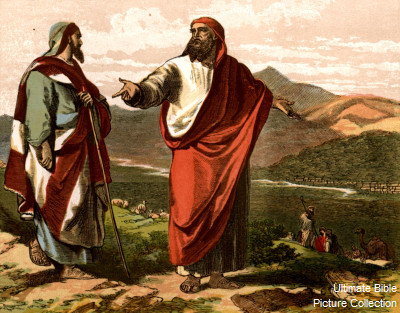 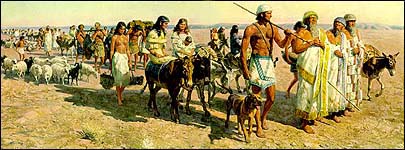 Jumalan lupaus Aabrahamille
Jumala lupasi jälkeläisiä kuin tähtiä taivaalla
Saara nauroi
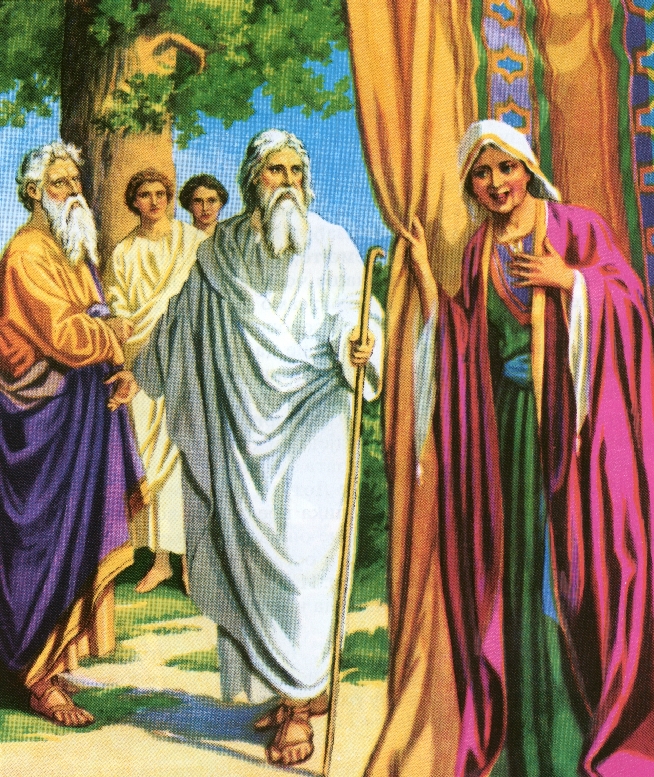 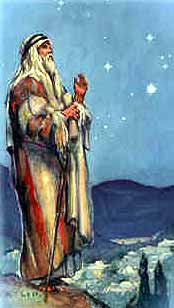 Aabrahamin pojat
Ismail, Saaran orjan Hagarin poika
Iisak, Saaran oma poika
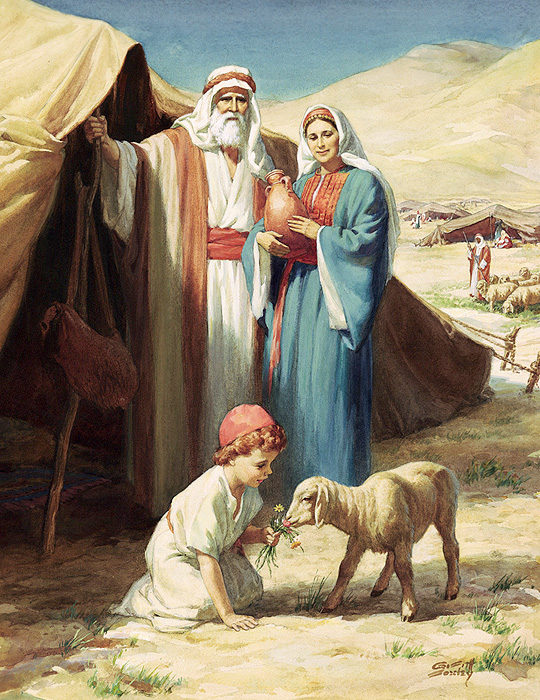 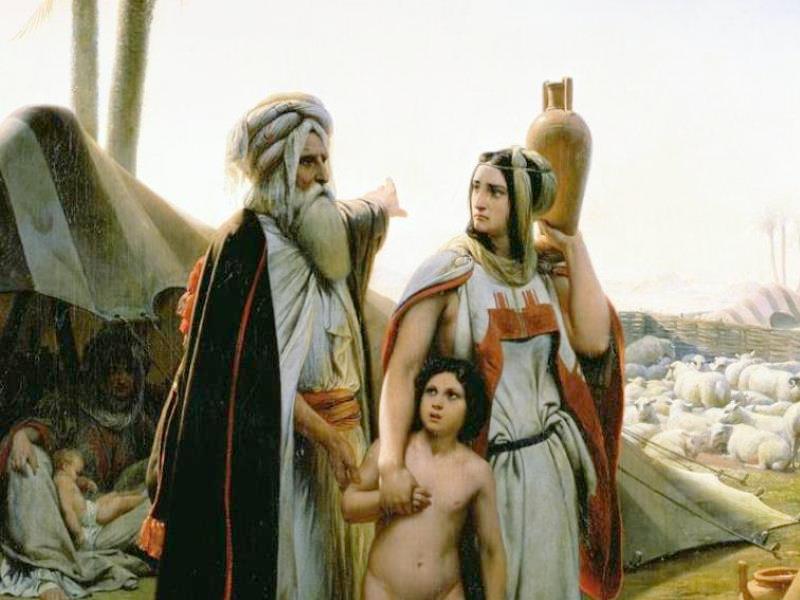 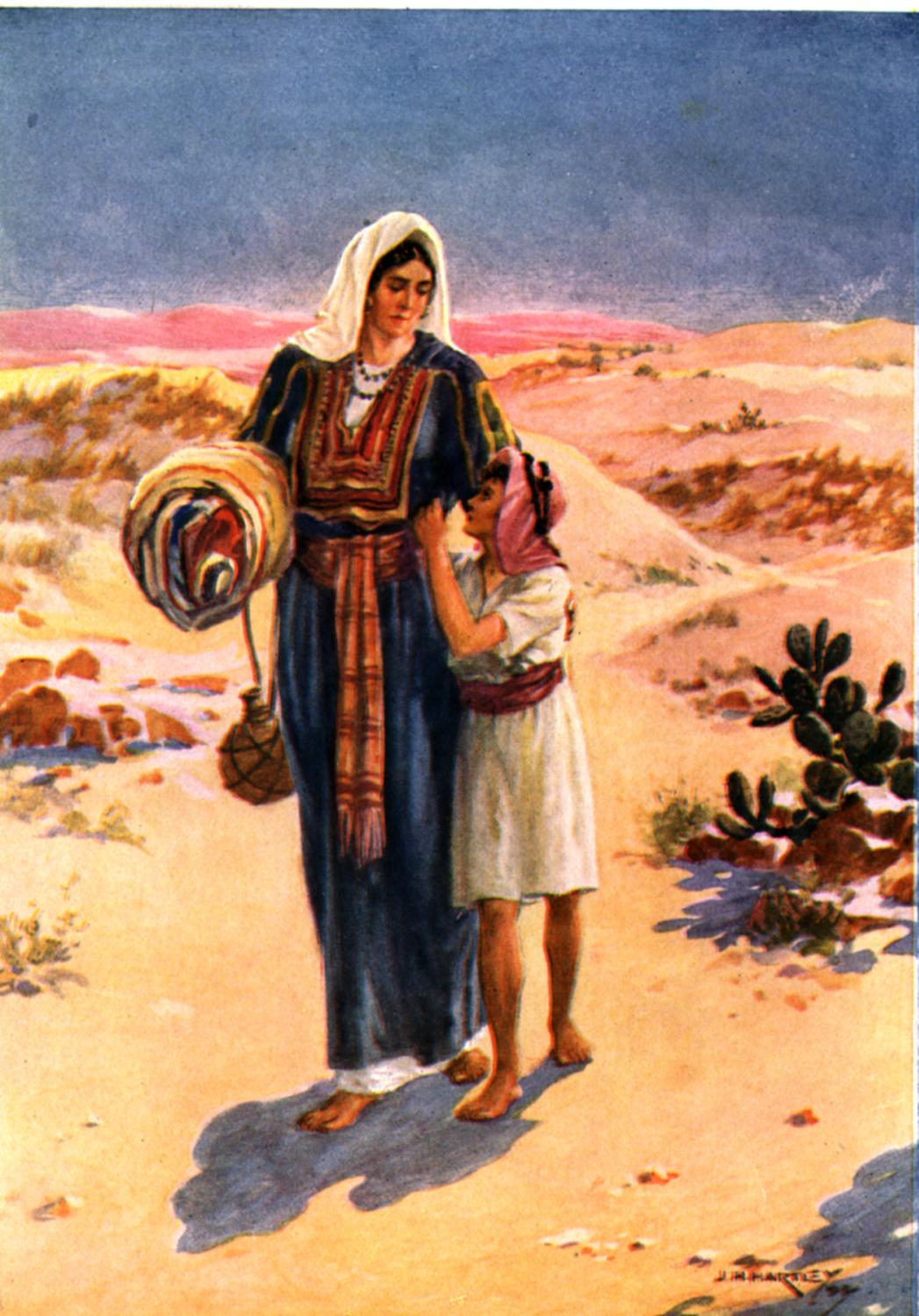 Jumala teki liiton Aabrahamin kanssa
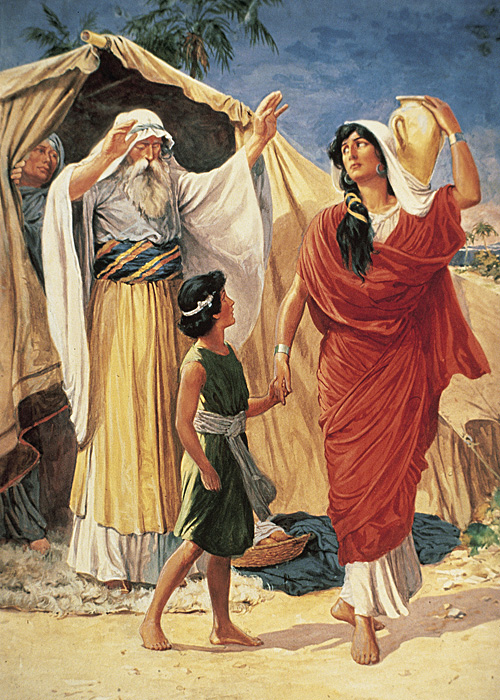 Jumala lupasi tehdä Ismailin
 jälkeläisistä suuren kansan
Jumala otti Iisakin jälkeläiset
 omaksi kansakseen
Liiton merkkinä oli ympärileikkaus
Iisakin uhraaminen
Jumala koetteli Aabrahamia sanoen, mene ja uhraa poikasi
Morian vuorella enkeli kielsi tappamasta Iisakin
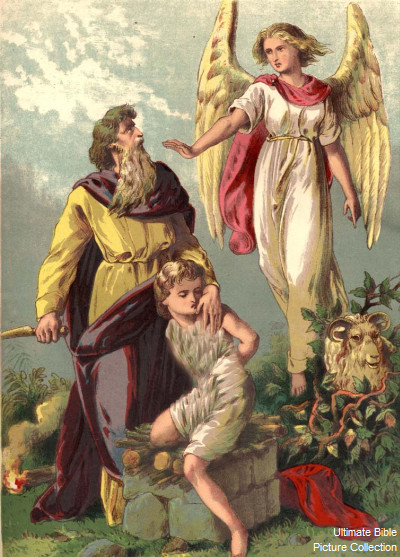 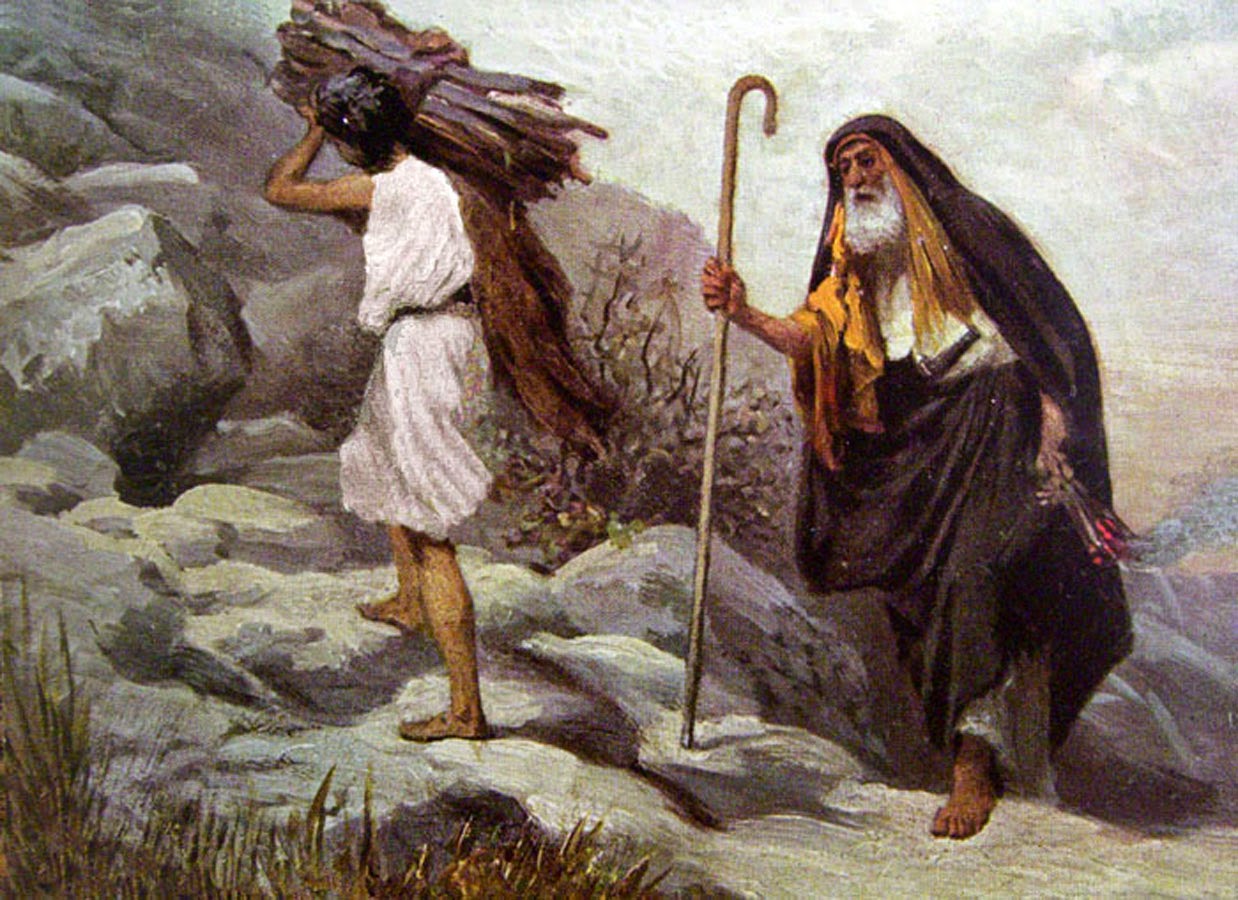 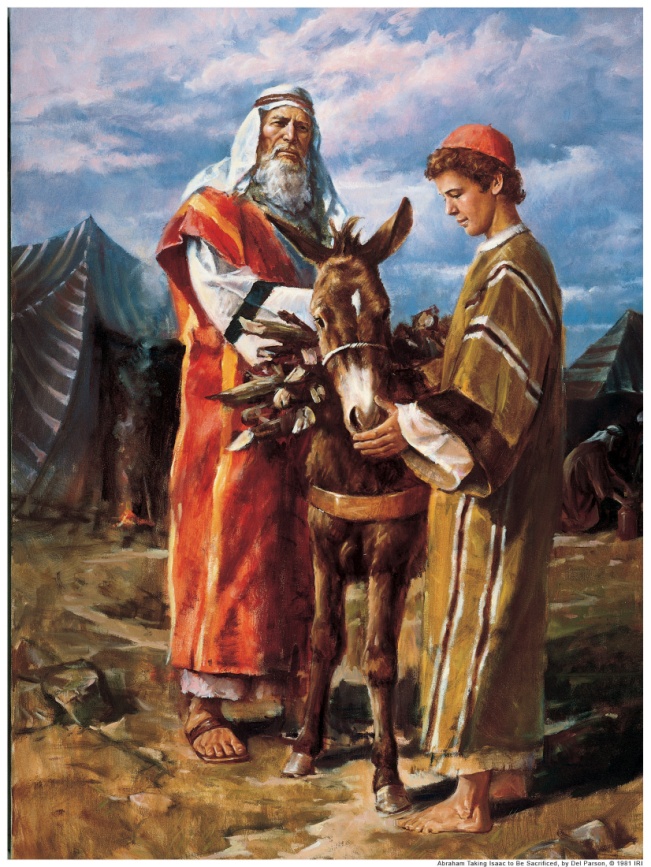 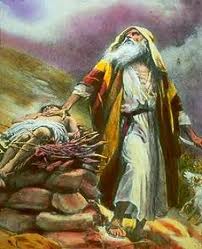 Iisakin puoliso Rebekka
Aabrahamin palvelija haki Haranista puolisoa Iisakille
Rebekka juotti lampaita kaivolla ja antoi vettä palvelijalle
Iisak tuli vastaan puolisoaan
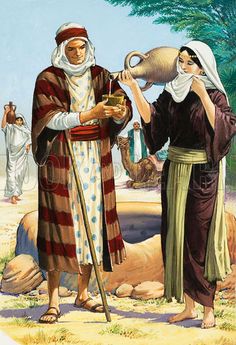 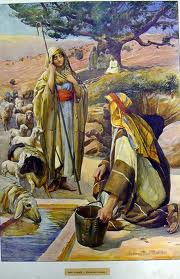 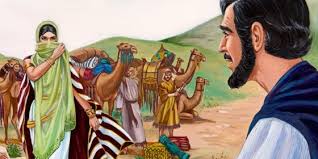 Eesau ja Jaakob
Eesau oli metsästäjä ja
 Jaakob lammaspaimen
Eesau myi esikoisoikeuden
 hernekeittokupillisesta
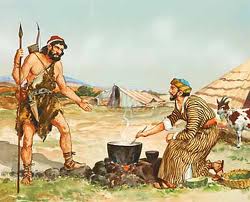 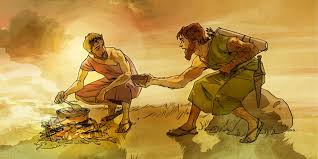 Jaakob saa siunauksen Iisakilta
Jaakob pettää isänsä Rebekan avustamana
Iisak siunaa esikoisoikeuden Jaakobille
Jaakob pakenee Haraniin
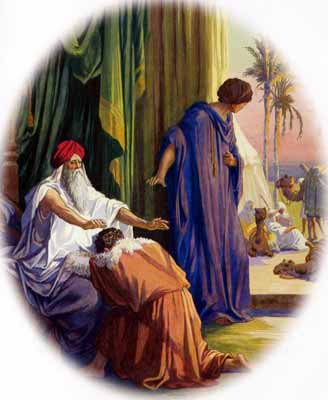 Jaakobin avioliitto
Jaakobin vaimot Lea ja Raakel
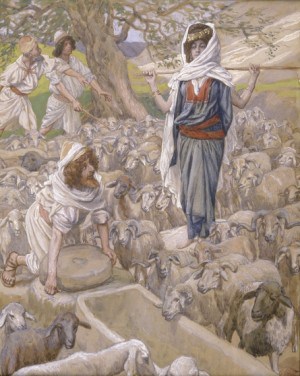 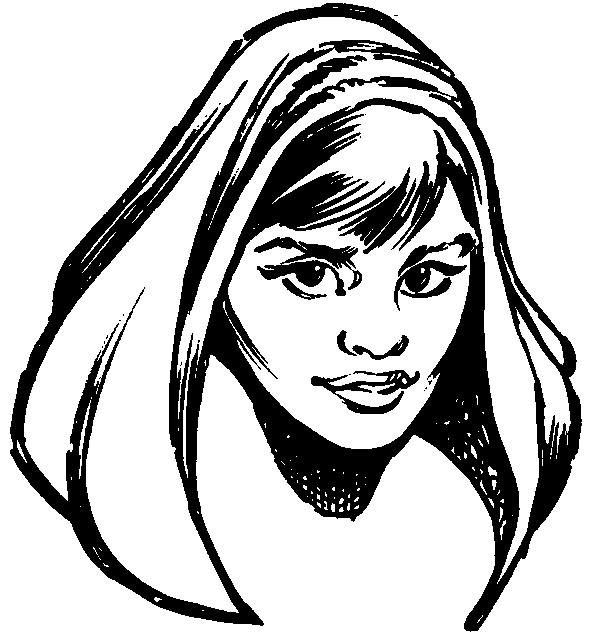 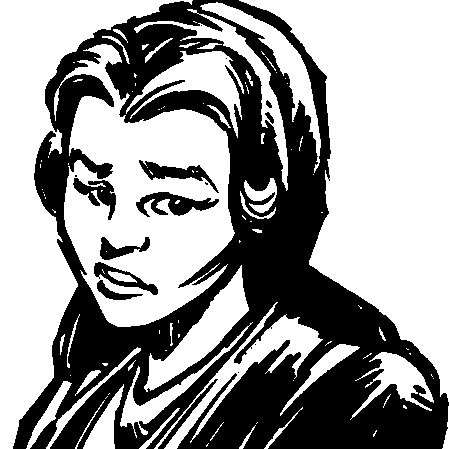 Jaakobin pojat
Lean pojat: Ruben, Simeon, Leevi, Juuda
Raakelin orjan Bilhan: Dan, Naftali
Lean orjan Silpan: Gad, Asser
Lean: Isaskar, Sebulon, (Dina tyttö)
Raakel: Joosef ja Benjamin
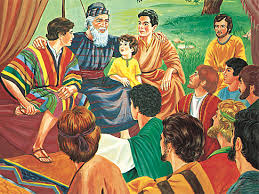 Jaakobista tulee Israel
Jaakobin perhe muuttaa takaisin Palestiinaan
Jaakob pelkäsi Esaun kostoa, hän paini enkelin kanssa koko yön
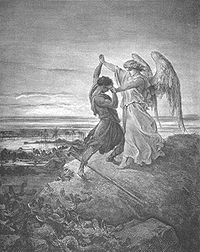 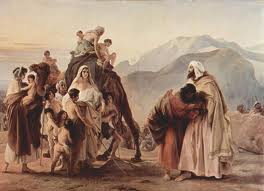 Joosefin unet
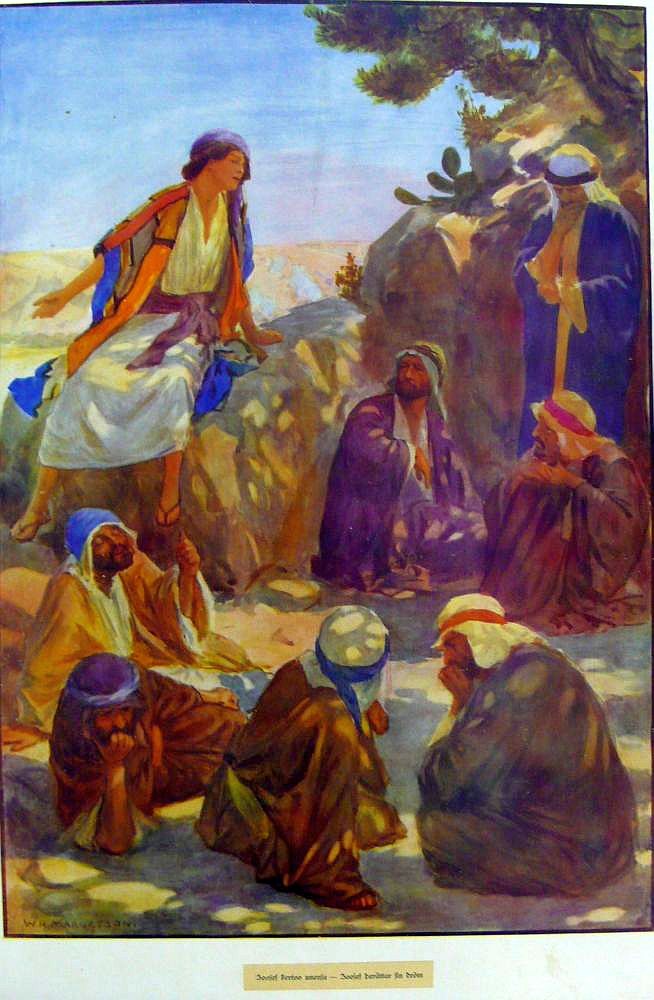 Joosef näki vertauskuvana
 toisten kumartavan häntä
Veljet kadehtivat Joosefia 
Jaakob piti enemmän Joosefista
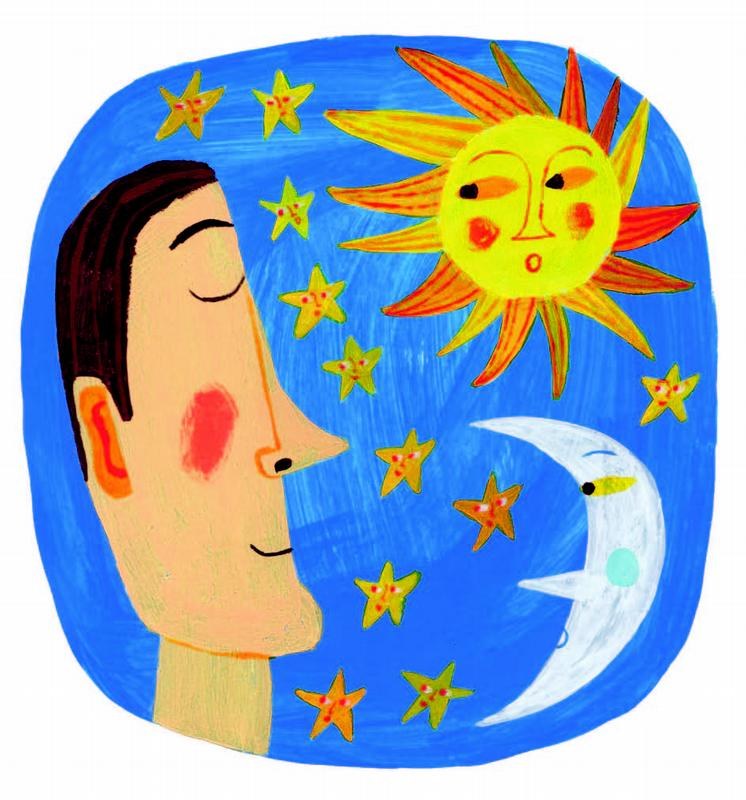 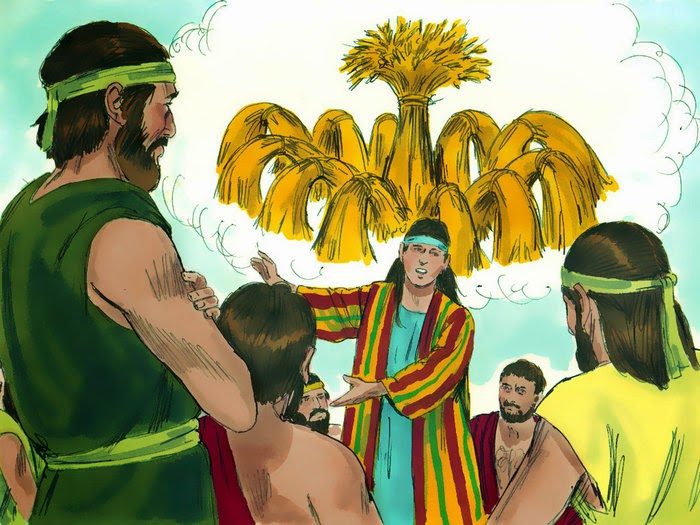 Joosef pudotetaan kaivoon
Joosef myydään orjaksi Egyptiin
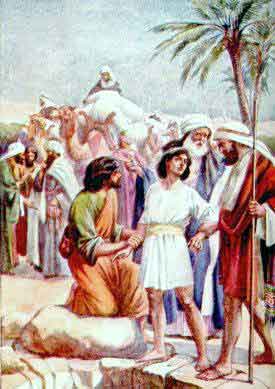 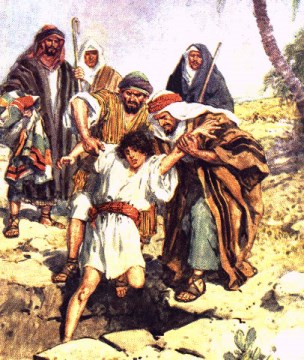 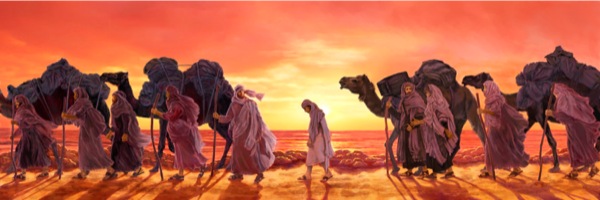 Joosef unien selittäjä
Joosef on orjana Botifarilla
Vankilassa Joosef selittää leipurin
 ja juomanlaskijan unet
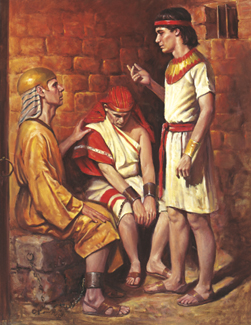 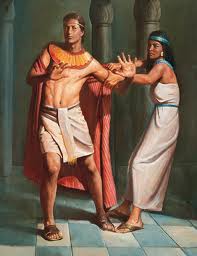 Faaraon unet merkitsivät 7 lihavaa ja 7 laihaa vuotta
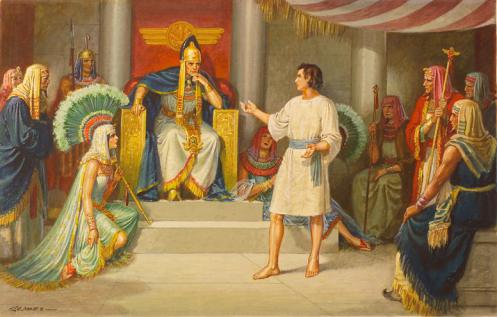 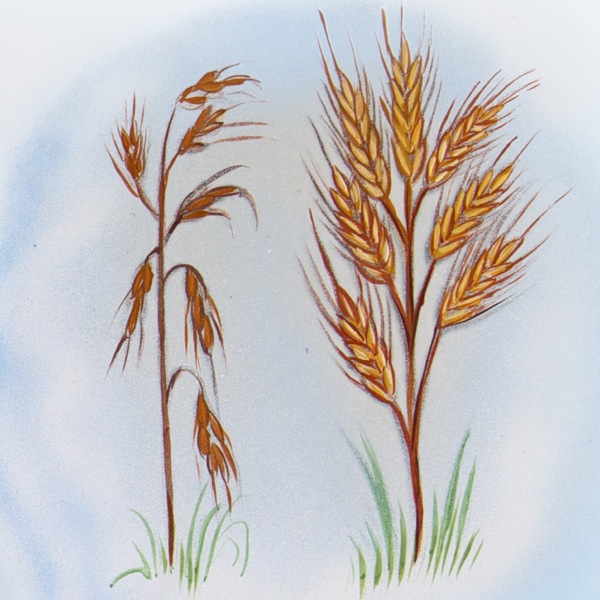 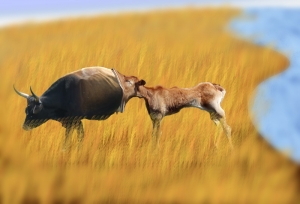 Joosef Faraon käskynhaltija
Joosef keräsi viljaa katovuosien varalta
Joosefin veljet tulivat
 ostamaan viljaa
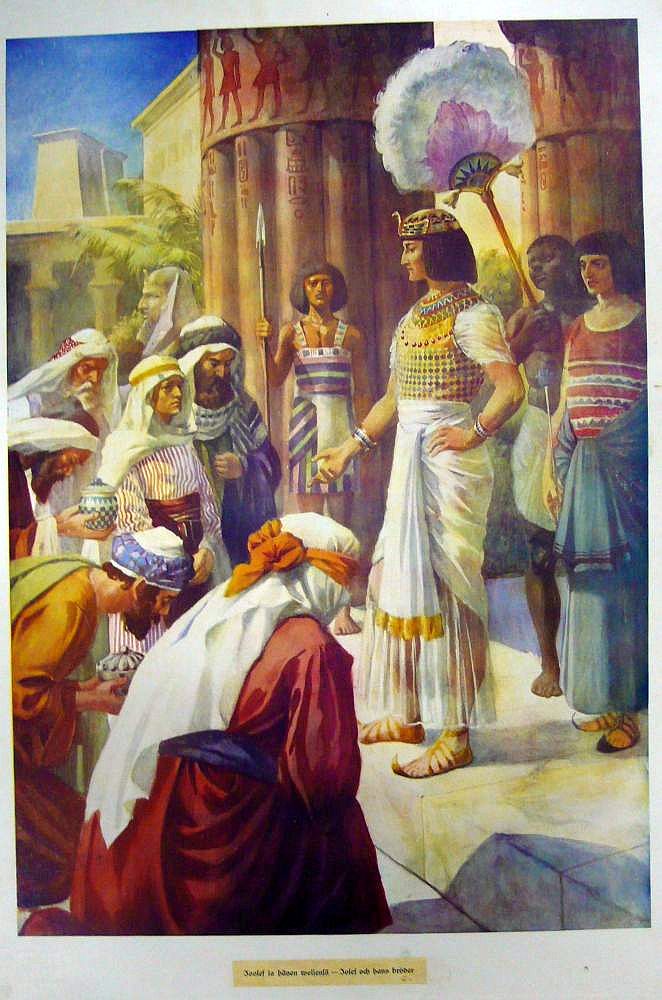 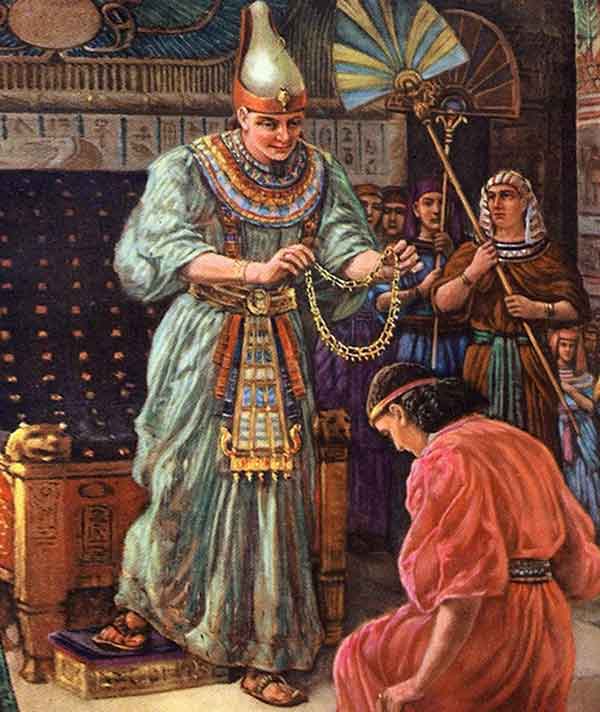 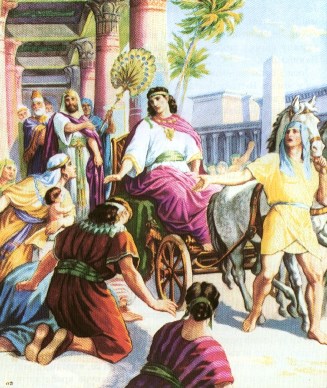 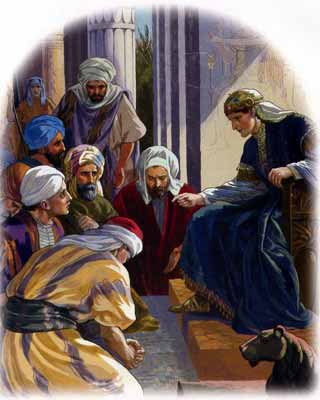 Jaakob poikineen 
muuttaa Egyptiin
Faarao antaa Gosenin
 maakunnan israelilaisille
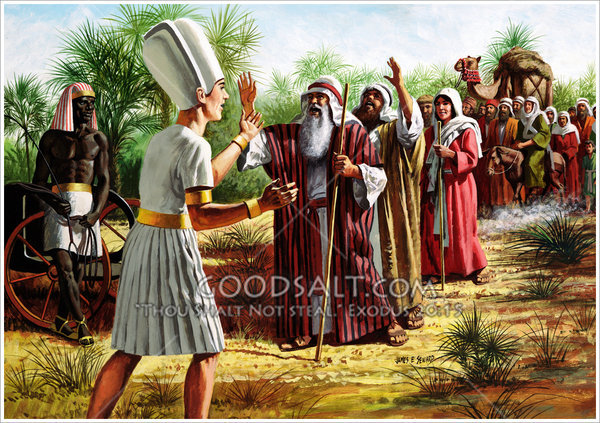